Strategic Plan 2020-2025  Azerbaijan Technical University
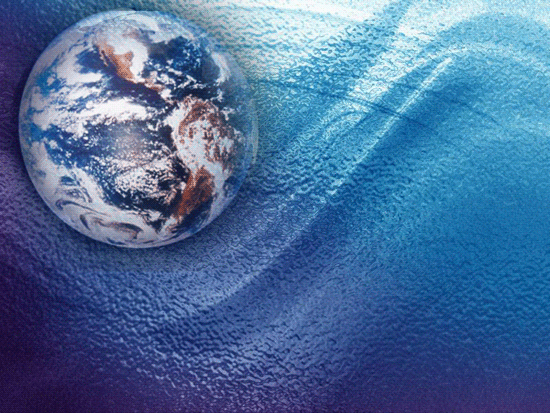 FUTURE
Where we want to be
Strategic thinking
STARTEGY
How to get there?
PRESENT
Where we are
Capacity development
Why strategic plan is important to you and your University?
Strategy is
A choice – what we don’t do.
A competitive advantage  - what we do better than others?
Management tool to implement changes. 
Focus scarce resources to implement the most important tasks.
4
How to organize development of the strategy?
It should be strategic group established consisting of key stakeholders (vice-rectors, advisors)
Leader of of the group should be appointed responsile for strategy development
At least three to four strategic sessions should be organized to brainstorm on priorities, goals and indicators.
Responsible persons should be appointed to lead development of different priorities.
Acion plans should be developed identifying responsible people and funding requires.
Structure of strategic plan
Mission/mandate
Context/situation review
Strategic issues
Goals, objectives, actions
Indicators
Monitoring plan
Indicators
Impact indicators (global rankings, intern./national awards)
Vision
Outcome indicators (No.of inter. students, employability of students)
Goals
Output indicators (Number of teachers trained,  number of practioners teaching)
Objectives
Actions
Product, process indicators
[Speaker Notes: https://impact-evaluation.net/2013/06/10/difference-between-inputs-activities-outputs-outcomes-and-impact/]
1 Strategic priority
2 Strategic
priority
3 Strategic priority
2.1.goal
1.1.
1.2.
1.3.
1.4.
1.5.
1.6.
3.1.
3.2.
3.3.
3.4.
2.2.1.
2.1.1. objective
1.1.1.
1.2.1.
1.3.1.
1.4.1.
1.5.1.
1.6.1.
3.1.1.
3.2.1.
3.3.1.
3.4.1.
2.2.2.
1.1.2.
1.2.2.
1.3.2.
1.4.2.
1.5.2.
1.6.2.
3.1.2.
3.2.2.
3.3.2.
3.4.2.
2.2.3.
2.1.1.1 action
1.3.3.
1.4.3.
1.5.3.
1.6.3.
3.1.3.
3.2.3.
3.3.3.
3.4.3.
1.3.4.
1.4.4.
3.1.4.
3.2.4.
3.3.4.
3.4.4.
2.1.1.2 action
3.1.5.
3.2.5.
SP structure:
Metrics of indicators
University vision: To support constant innovation, change and development as a research university that provides research and education to address current issues.
What does it mean „research university“? 
What criteria/indicators are important for research university? 
How is it different from other universities?
How we will measure our success?
Research University
12.7.1. ensuring integration of science and education through actively engaging education providers and learners in scientific research process;
12.7.2. shaping master (residency) level studies and a developed set of programmes for training highly-qualified specialists;
12.7.3. conducting fundamental and applied scientific researches, providing high technologies-based science-intensive areas with competitive specialists and scientific data.
12.8. Scientific employees of research university are engaged in drawing up state programmes, scientific investigation and evaluation of projects in accordance with the Constitutional Law of the Republic of Azerbaijan on the “Regulatory acts”. 
12.9. Basic expenses of scientific research structures under higher education institution, which obtained a status of research university, are funded in the manner enshrined in the Article 12.2 of this Law. 
12.10. Scientific and scientific-pedagogical employees of higher education institutions are engaged in scientific activity.
12.11. Outcomes of scientific research conducted in higher education institutions are used in manufacturing and teaching process. Scientific studies related to the development of science serve to study educational and pedagogical thinking history, to teach with the use of modern methods, and to apply new technologies.  
12.12. Outcomes of scientific research conducted in higher education institutions are taken into account when electing and appointing teaching staff to positions.
GOAL: To build higher education at the University in accordance with modern standarts
What do we mean by modern standarts? 
How do we know that education in your University is modern?
GOAL: To build higher education at the University in accordance with modern standarts
Objective: Introduce contemporary/modern educational technologies into the process of education.
Indicators: 
Responsible person:
Objectives: Introduce contemporary/modern educational technologies into the process of education.
Indicators: 
Responsible person:
Action plan